Recipe Ideas
Bolognese Sauce with Pasta 

Butter Biscuits

Frozen Fruit Smoothies

Ham, Mustard and Cheese Toastie 

Vegetable and Halloumi kebabs
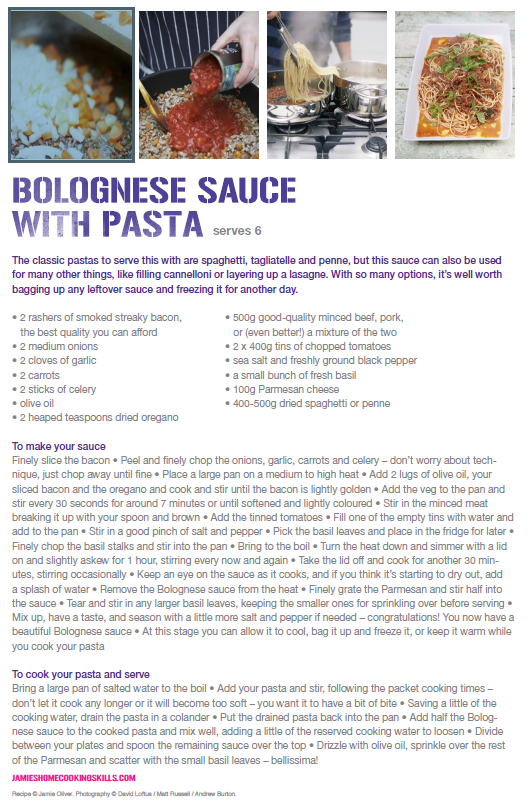 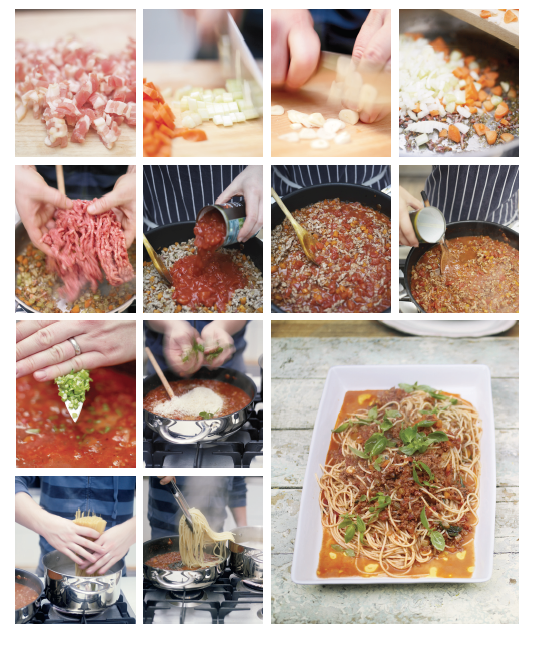 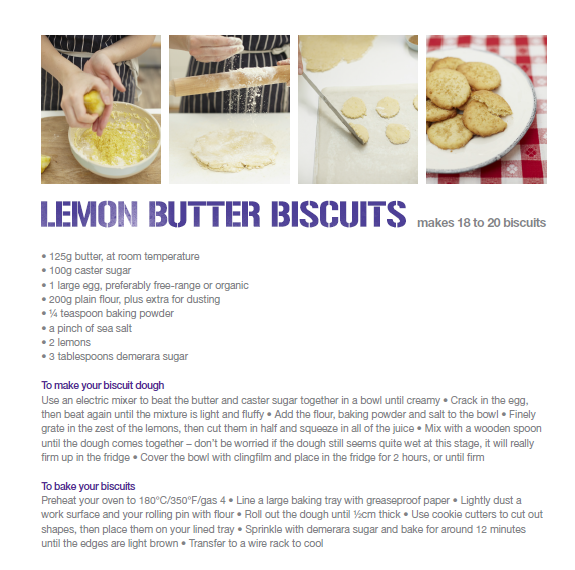 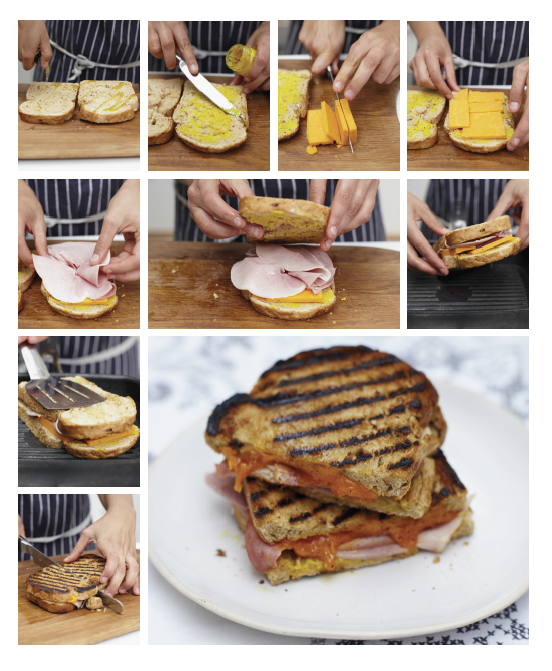 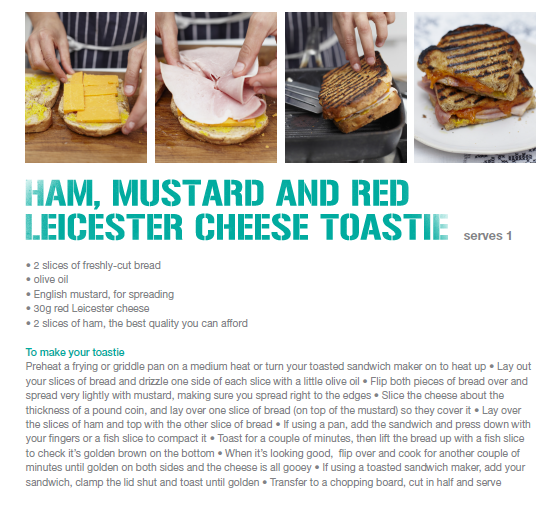 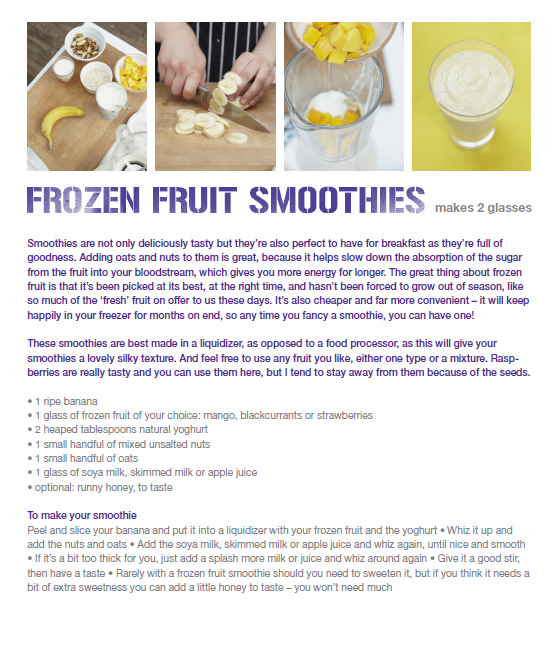 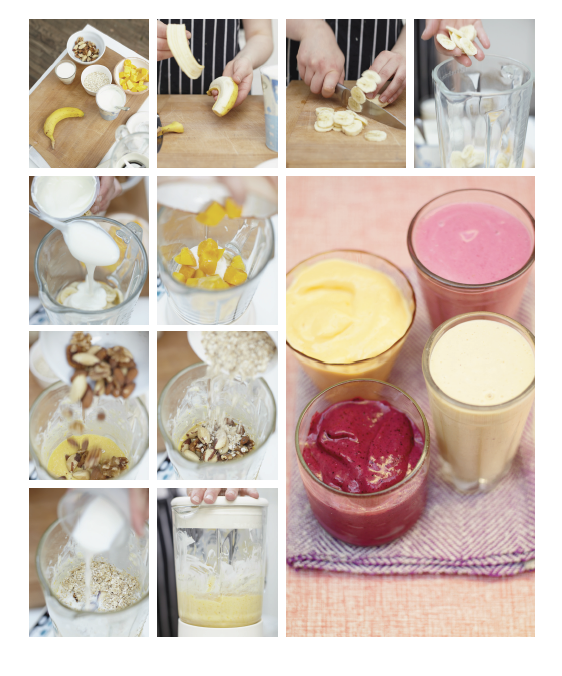 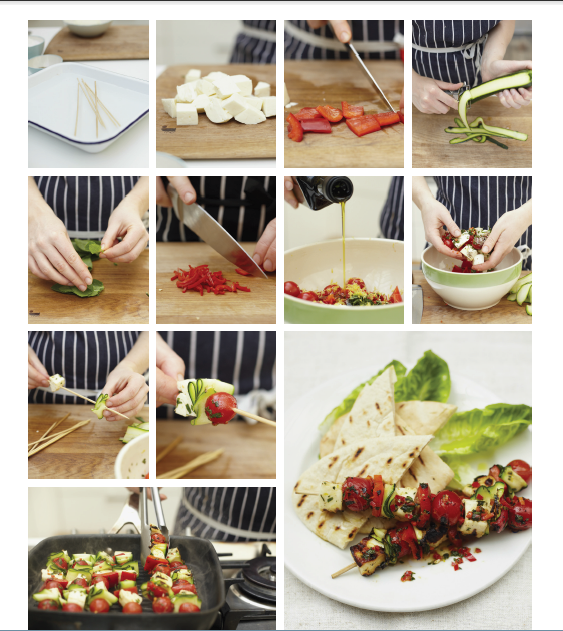 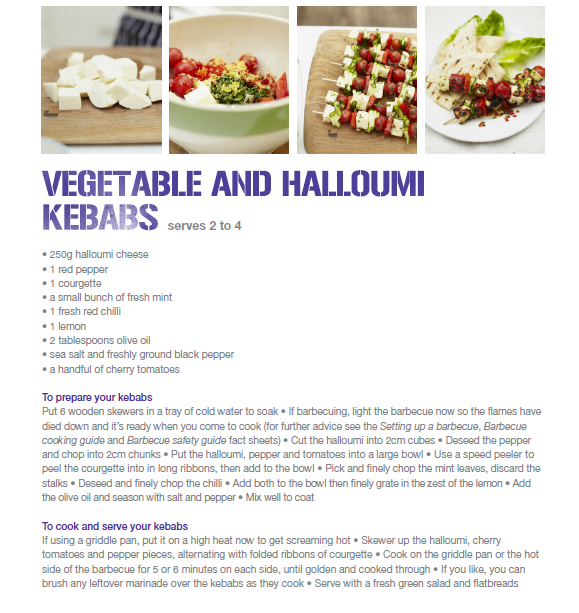